Občanská a politická socializace
Jan Šerek
25. 4. 2019
Psychologie adolescentů
Proč adolescentia občanský život či politika?
Proč adolescentia občanský život či politika?
rozvoj sociální složky identity (Erikson, 1968)
Proč adolescentia občanský život či politika?
rozvoj sociální složky identity (Erikson, 1968)
společenské a institucionální pobídky
vzdělávací systém (Niemi & Hepburn, 1995)
politická práva
Hypotéza vnímavých let



Celoživotní otevřenost
adolescence
dospělost
adolescence
dospělost
Hypotéza vnímavých let



Celoživotní otevřenost
adolescence
dospělost
adolescence
dospělost
co podporuje hypotézu vnímaných let?

politické orientace mají nejnižší stabilitu v adolescenci a mladé dospělosti, zatímco v dalším životě zůstávají relativně stabilní (Krosnick & Alwin, 1989; Prior, 2010; Sears & Levy, 2003)Eckstein, Noack, & Gniewosz (2012) popsali narůstající stabilitu politických orientací v průběhu adolescence
co podporuje hypotézu vnímaných let?

stejný vzorec se projevuje i u dalších sociopolitických postojů, které mohou souviset s politickým/občanským chováním, jako je například autoritářství, dogmatismus, tolerance, etnocentrismus či podpora sociální rovnosti (Duckitt, 2009; Vollebergh, Iedema & Raaijmakers, 2001)
co podporuje hypotézu vnímaných let?

výzkumy kolektivní paměti ukazují, že si lidé nejlépe vybavují politické události (např. změny režimu), které se udály během jejich adolescence nebo mladé dospělosti, zatímco události z jiných období si vybavují hůře (Valencia & Páez, 1999)historické události mají největší dopad na politický vývoj člověka, pokud se stanou v období adolescence či mladé dospělosti (Sears, 2002; Sears & Levy, 2003)
A co děti?
A co děti?
„Do okamžiku, kdy dítě ve věku 14 let nastupuje na střední školu, jsou již jeho základní politické orientace ve vztahu k režimu a komunitě pevně usazené. Proto přinejmenším během následujících čtyř let na střední škole můžeme zaznamenat pouze málo podstatných změn.”

(Easton & Hess, 1962, 236)
A co děti?
Joseph Adelson
(Adelson & O‘Neil, 1966; Adelson, O‘Neil, & Green, 1969; Adelson & Beall, 1970)
A co děti?
Joseph Adelson
(Adelson & O‘Neil, 1966; Adelson, O‘Neil, & Green, 1969; Adelson & Beall, 1970)

Jean Piaget
Robert Selman
Naše data
červen 2014

asi 2,000 studentů 9. ročníků ZŠ a prvních ročníků SŠ (průměrný věk 15,7 let)

dotazníkové šetření
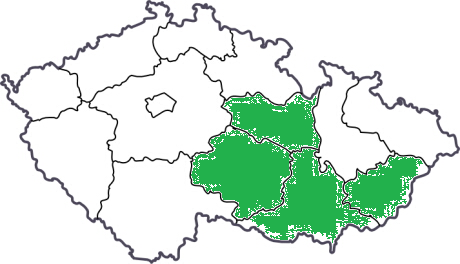 Co dělají?
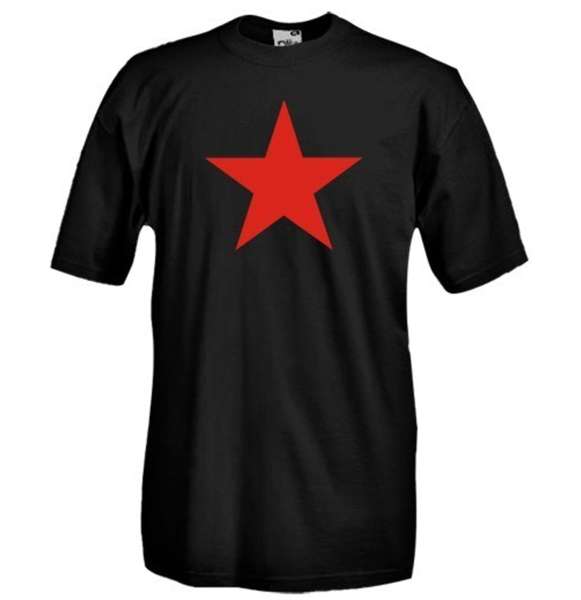 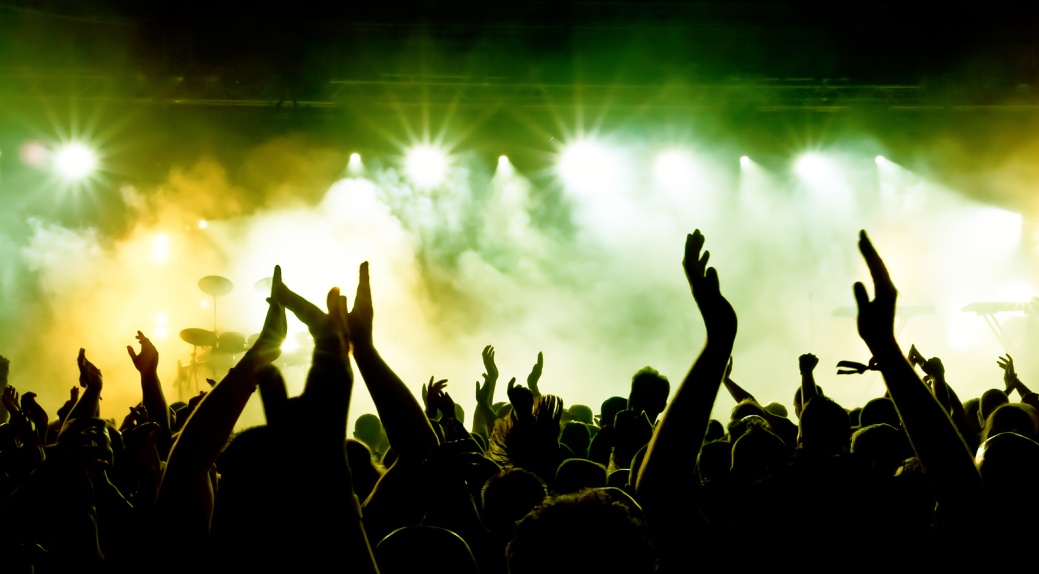 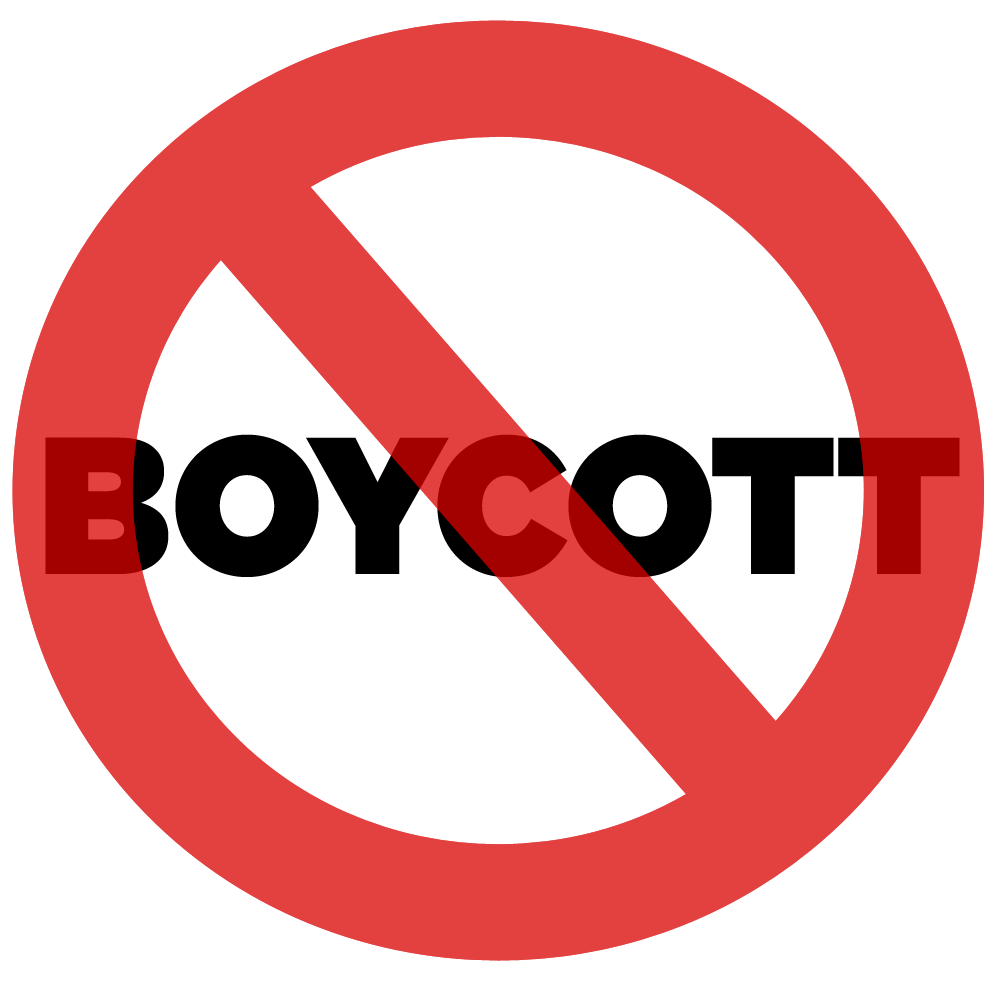 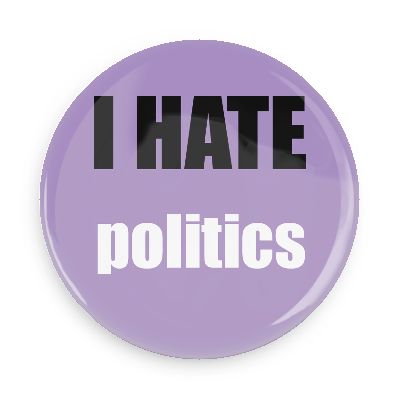 ne online vs. offline,
ale nenáročné vs. náročné
Jakých konkrétních témat se tvé aktivity týkaly?
Co dělají ve škole?
Co považují za účinné do budoucna?
Zkus se nyní zamyslet, jak to budeš mít v dospělosti. Pokud bych se v dospělosti domníval(a), že se ve společnosti dějte něco špatného, tak bych …
Norris, 2003
Data: European Social Survey
Norris, 2003
Data: European Social Survey
CATCH-EyoU (2017) – 15-19letí za poslední rok
Co si myslí?
Co si myslí?
komu důvěřují?
cítí se schopní něco změnit?
jak velcí demokraté jsou?
Kdybych chtěl(a), myslím, že bych dokázal(a) …
Typologie postojů k demokracii
Výsledky
Výsledky
Predikce opuštění liberálního pohledu:
Pohlaví – ženy mají nižší pravděpodobnost tranzice k majoritně orientovanému pojetí
Důvěra v instituce – adolescenti s nižší důvěrou mají vyšší pravděpodobnost (p(m|l) = .41) tranzice k majoritně orientovanému pojetí než adolescenti s vyšší důvěrou (p(m|l) = .13)
Dobrovolnictví – adolescenti, kteří neparticipují, mají vyšší pravděpodobnost (p(k|l) = .25) tranzice ke konvenčnímu pojetí než adolescenti, kteří participují (p(k|l) = .03)